МБОУ «Атяшевская средняя школа»
5  класс
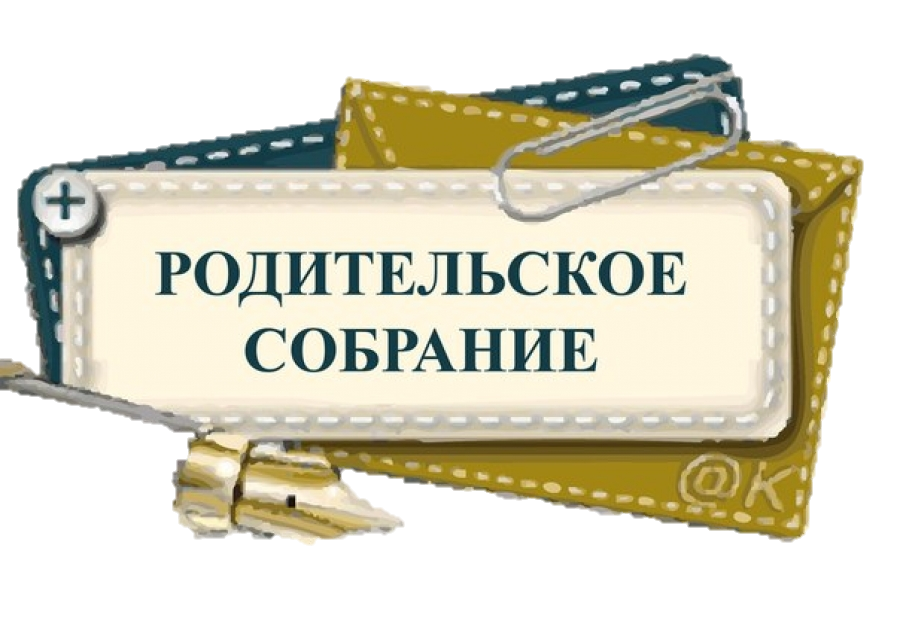 12 май 2017
«Родитель – главная профессия на земле»
Посещение родительских собраний – почётная
миссия
КАЖДОГО родителя.
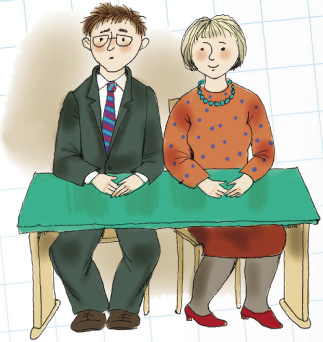 Почему надо ходить 
на родительские собрания:
Возможность участвовать в процессе воспитания и образования детей
Возможность принимать участие в управлении  школой
Возможность общения в системе Учитель – Ученик – Родитель
План собрания
Успеваемость 
ВПР
Школьный летний лагерь
Внеурочная деятельность
Разное…
2
2
2
6
6
6
0
0
0
Санкция… от классного руководителя
Запрет на использование сотовых телефонов во время образовательного процессса
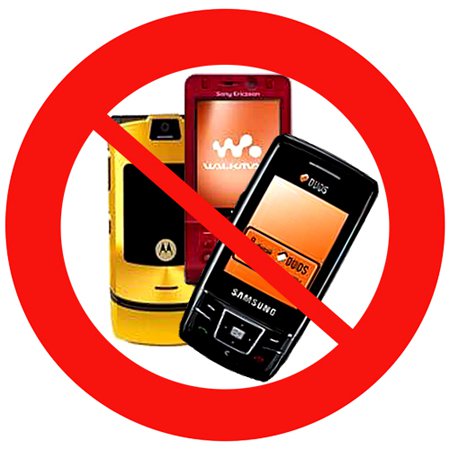 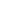 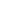 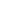 Экзамены
Важно!!!
Всероссийские проверочные работы
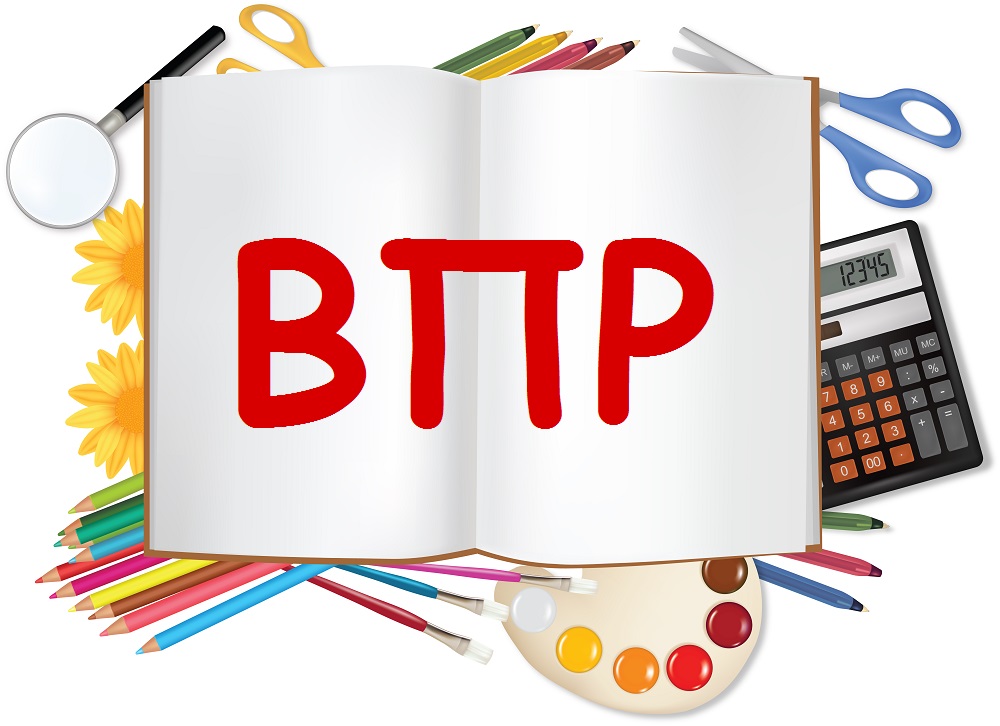 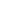 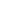 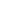 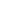 Оздоровительный школьный лагерь
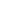 Срок работы: 01.06 – 22.06
График работы: 9.00 – 14.00
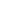 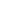 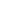 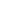 Спортивная сеция
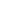 ЕСТЬ СВОБОДНЫЕ МЕСТА!!!
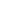 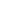 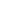 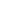 Ура! Каникулы!!!
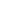 25.05 – Последний звонок в 11-ых
31.05 – Последний учебный день
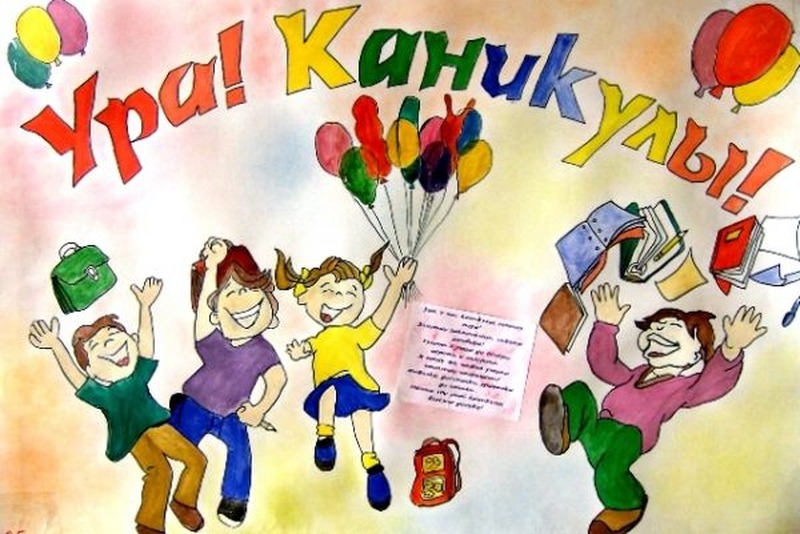 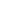 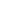 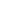 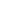 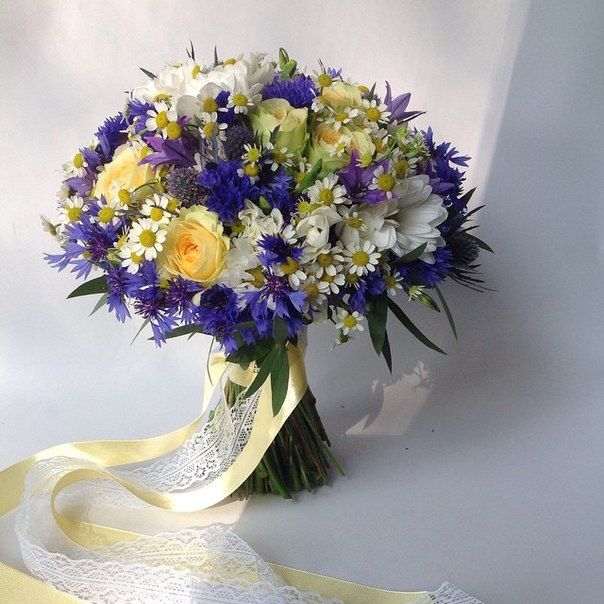 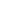 Спасибо за внимание!!!